LOGO
旅游行业宣传PPT模板
PPT营
目录
01
02
03
04
请添加标题
请添加标题
请添加标题
请添加标题
01
请添加标题
右边
的图片
可随意替换
直接删除图片，并粘贴新图片即可。直接删除图片，并粘贴新图片即可。直接删除图片，并粘贴新图片即可。直接删除图片，并粘贴新图片即可。直接删除图片，并粘贴新图片即可。直接删除图片，并粘贴新图片即可
此处可添加标签此
此处可添加标签此处可添加
此处可添加标签此处
此处可添加标题
请输入正文请输入正文请输入正文请输入正文请输入正文请输入正文请输入正文
此处可添加标签
请输入正文请输入正文请输入正文请输入正文请输入正文请输入正文请输入正文
02
请添加标题
左边
的图片
可随意替换
直接删除图片，并粘贴新图片即可。直接删除图片，并粘贴新图片即可。直接删除图片，并粘贴新图片即可。直接删除图片，并粘贴新图片即可。直接删除图片，并粘贴新图片即可。直接删除图片，并粘贴新图片即可
此处可添加标签此
此处可添加标签此处可添加
此处可添加标题
请输入正文请输入正文请输入正文请输入正文请输入正文请输入正文请输入正文
此处可添加标签此处
此处可添加标签
请输入正文请输入正文请输入正文请输入正文请输入正文请输入正文请输入正文
此处可添加标签
请输入正文请输入正文请输入正文请输入正文请输入正文请输入正文请输入正文
03
请添加标题
请添加标题
请添加标题
请添加标题请添加标题请添加标题请添加标题请添加标题请添加标题请添加标题请添加标题请添加标题请添加标题请添加标题请添加标题请添加标题请添加标题
请添加标题
请添加标题
请添加标题
请添加标题请添加标题请添加标题请添加标题请添加标题请添加标题请添加标题请添加标题请添加标题请添加标题请添加标题请添加标题请添加标题请添加标题
04
请添加标题
请添加标题
请添加标题
请添加标题请添加标题请添加标题请添加标题请添加标题请添加标题请添加标题请添加标题请添加标题请添加标题请添加标题请添加标题请添加标题请添加标题
请添加标题
请添加标题
20%
请添加内容请添加内容请添加内容请添加内容
请添加标题
请添加标题请添加标题请添加标题请添加标题请添加标题请添加标题请添加标题请添加标题请添加标题请添加标题请添加标题请添加标题请添加标题请添加标题
THANK  YOU
FOR  WATCHING
PPT营
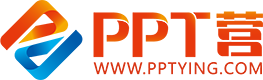 10000+套精品PPT模板全部免费下载
PPT营
www.pptying.com
[Speaker Notes: 模板来自于 https://www.pptying.com    【PPT营】]